TELETRABAJO EN EL SECTOR PÚBLICO
Carolina Guzmán bustos
Defensora laboral
TELETRABAJO EN EL SECTOR PÚBLICO HOY:- SERVICIOS QUE SE ACOGIERON A LEY CORTA- SERVICIOS QUE PRORROGARON LO QUE TENÍAN- SERVICIOS QUE NO HAN CONCEDIDO TT O NO HAN HECHO NUEVAS CONVOCATORIAS- SERVICIOS CON SISTEMA DIFERENTE
LEY 21.526 EXTENSIÓN POR LEY 21.652
JEFE/AS SUPERIORES DEL SERVICIO
EXIMIR DEL CONTROL DE HORARIO DE JORNADA DE TRABAJO
EXCEPTUADOS
Correcto desempeño de la función pública
JEFE/AS SUPERIORES SUBSECRETARÍAS
SERVICIOS PÚBLICOS DEPENDIENTES DE LOS MINISTERIOS
SERVICIOS QUE SE RELACIONAN CON EL Pdte. República a través de ministerios
PLANTA DIRECTIVA
JEFATURAS
ATENCIÓN DIRECTA PRESENCIAL A PÚBLICO
ATENCIÓN DIRECTA EN TERRENO
OTRAS EXCEPCIONES MEDIANTE RESOLUCIÓN
Se dicta resolución que regula:
Número máx. de funcionarios
criterios de selección 
- áreas o funciones 
-protocolos de seguridad
-medidas de control jerárquico
LEY 21.652 PRORROGA FACULTAD  DE JEFE/AS PARA 2024número máx. funcionarios no podrá exceder del 20% de la dotación PERO a quienes se aplique deberán realizar presencialmente labores en las dependencias institucionales, al menos, tres jornadas diarias dentro de la jornada semanal.
LOS JEFE/AS TIENE DISCRECIONALIDAD PORQUE NO EXIGE JORNADAS COMPLETAS
LEY 21.645PARA QUIENES SE RIGEN POR EL CÓDIGO DEL TRABAJO
SE INGRESA SOLICITUD A CGR 8 DE ENERO DE 2024
CONTRALORA NOS RECIBE EN AUDIENCIA 15 DE ENERO 2024
DICTAMEN E443357-2024 NO SE PRONUNCIÓ SOBRE LO CONSULTADO
COMISIÓN DE TRABAJO Y SEGURIDAD SOCIAL CÁMARA OFICIA A CGR 20 DE MARZO DE 2024
SE INGRESA RECONSIDERACIÓN 26 DE MARZO DE 2024 FOLIO 51.879-2024
MODIFICA TITULO II LIBRO II QUE ES DE APLICACIÓN UNIVERSAL CONFORME ARTÍCULO 194 DEL Código del Trabajo, POR ELLO SE SOLICITÓ A CGR QUE FIJARA SENTIDO Y ALCANCE PARA EL SECTOR PÚBLICO
TELETRABAJO PARA CONCILIAR
https://www.bcn.cl/historiadelaley/nc/historia-de-la-ley/8256/

DICTAMEN LEY TEA

DICTAMEN ALERTA SANITARIA

abogadacarolinaguzmanbustos@gmail.com
carolinaguzman@cajval.cl
@abogadacarolinaguzman
ARTÍCULO 102 LEY 21.647
EN ESPECIAL CONSIDERACIÓN MEJORAR LA CALIDAD DE VIDA LABORAL, FAMILIAR Y PERSONAL
Artículo 206 bis y alerta sanitaria
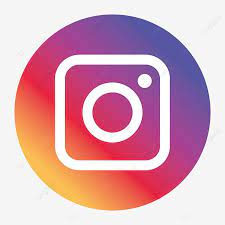